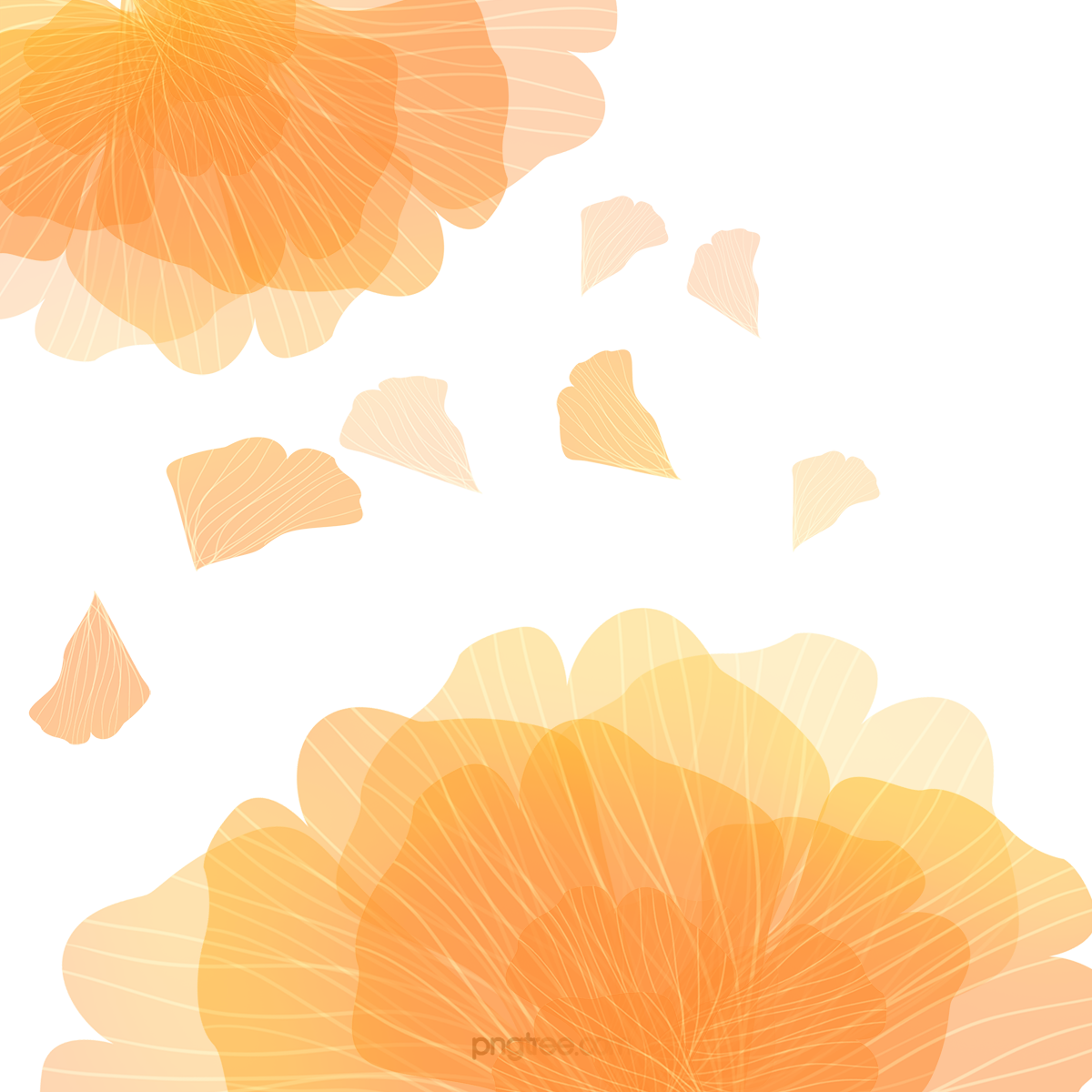 CHỦ ĐỀ : ĐỒ CHƠI THÚ VỊ
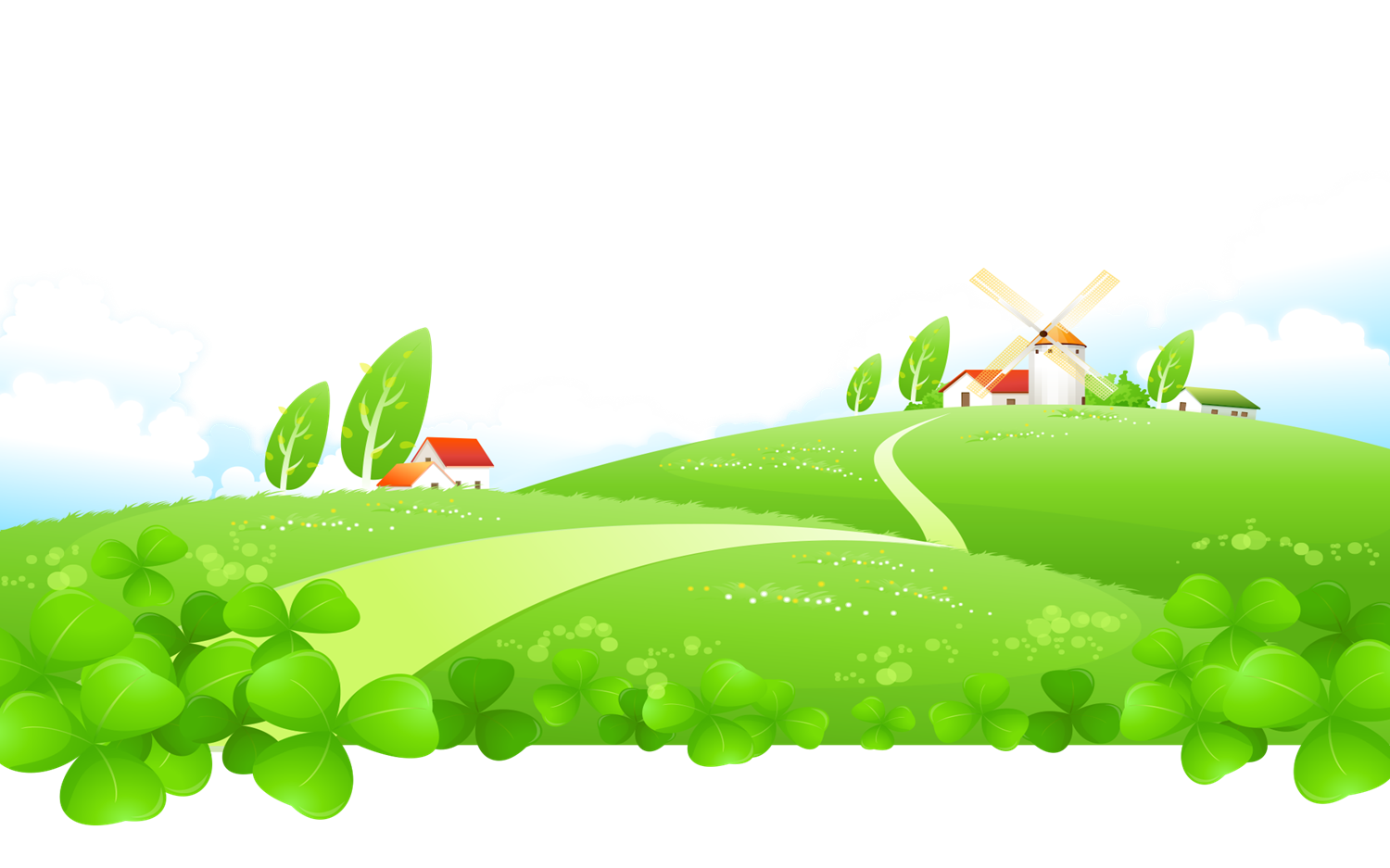 Bài 2 :  TẠO  HÌNH  RÔ - BỐT   
(  tiết  1 + 2 )
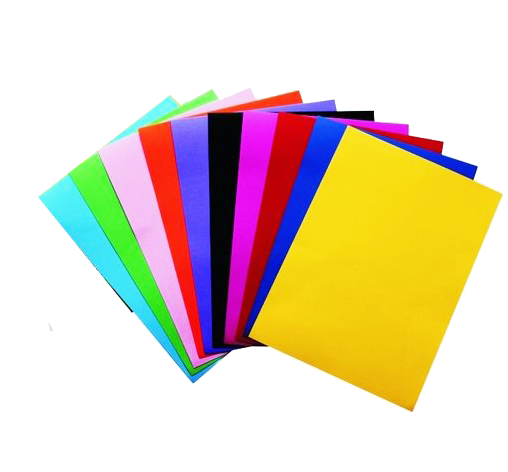 Chuẩn bị đồ dùng học tập
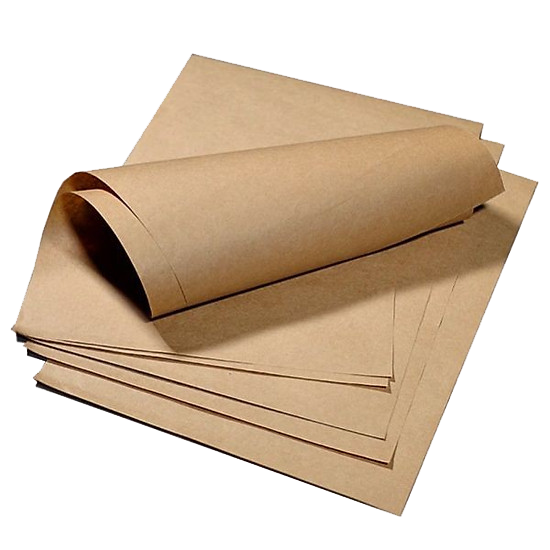 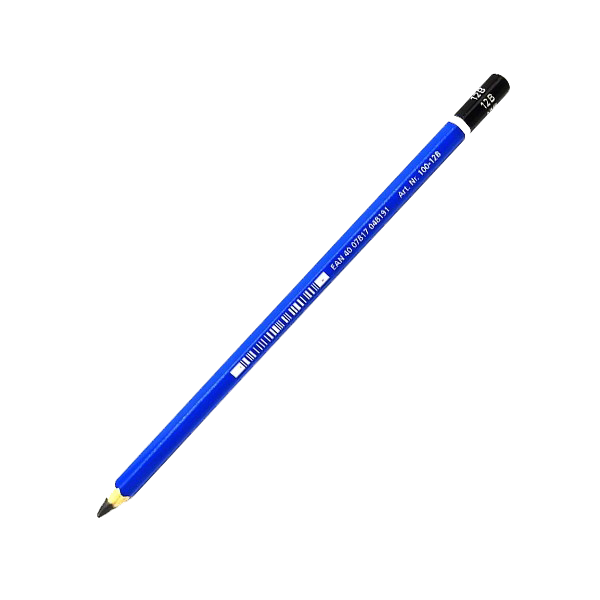 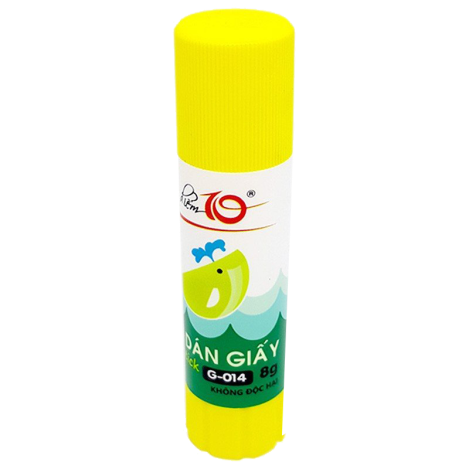 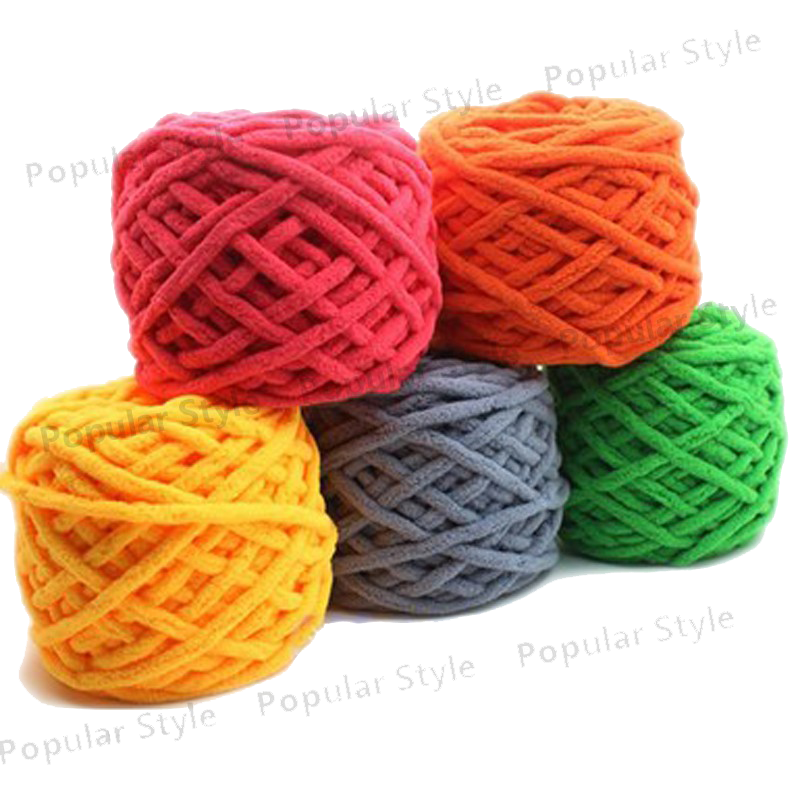 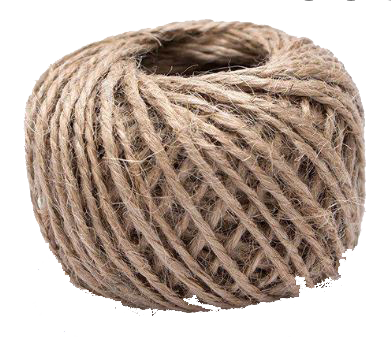 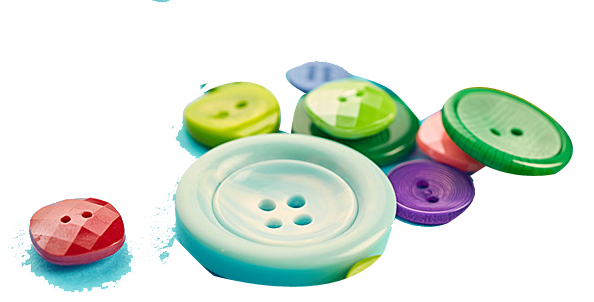 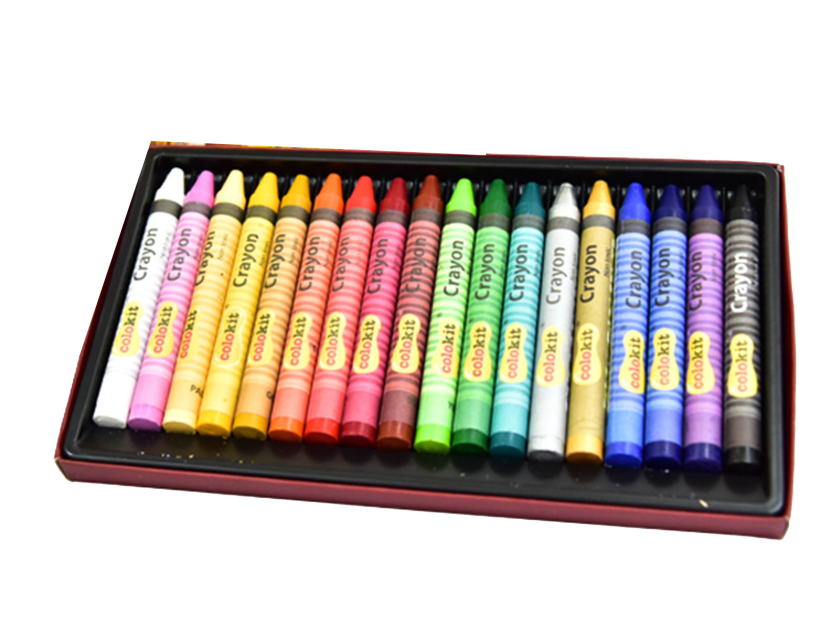 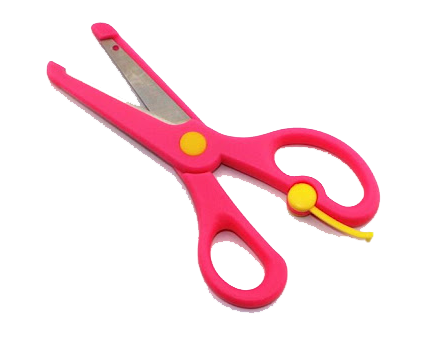 Hoạt động 1: khám phá 
( Tìm hiểu hình rô - bốt )
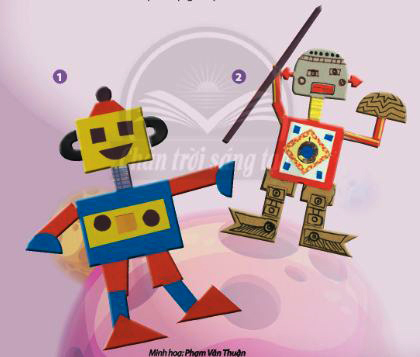 2
1
Hoạt động 2: Kiến tạo kiến thức - kĩ năng
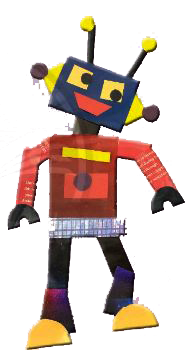 Cách tạo hình rô-bốt
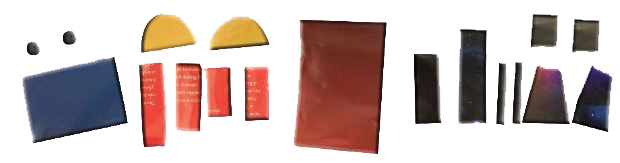 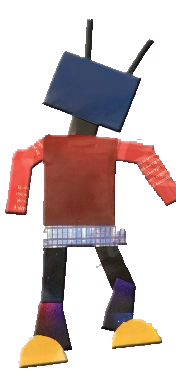 Bước 1
Bước 3
Bước 2
Hoạt động 2: Kiến tạo kiến thức - kĩ năng
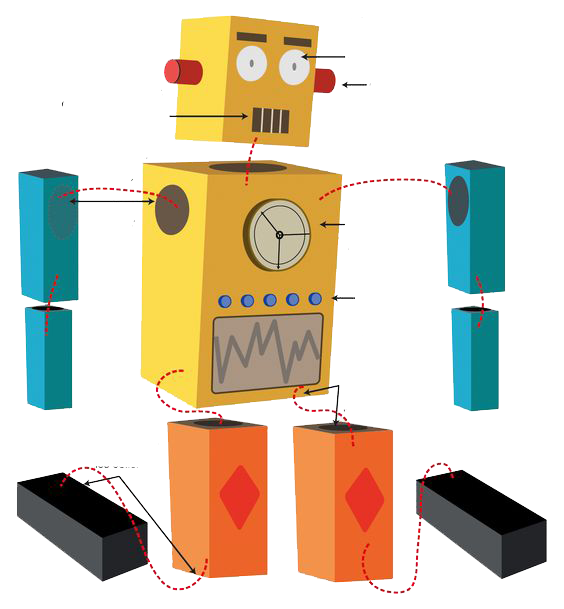 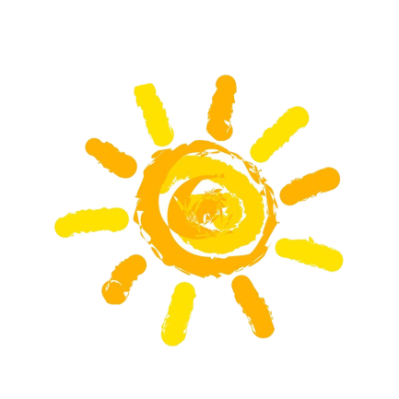 Tham khảo
rô- bốt của các bạn
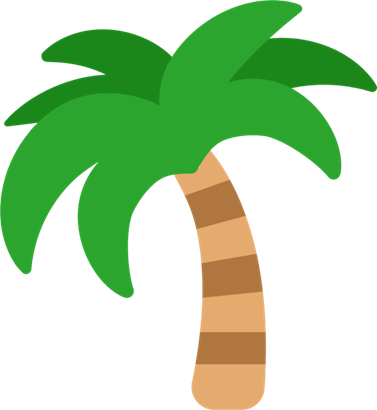 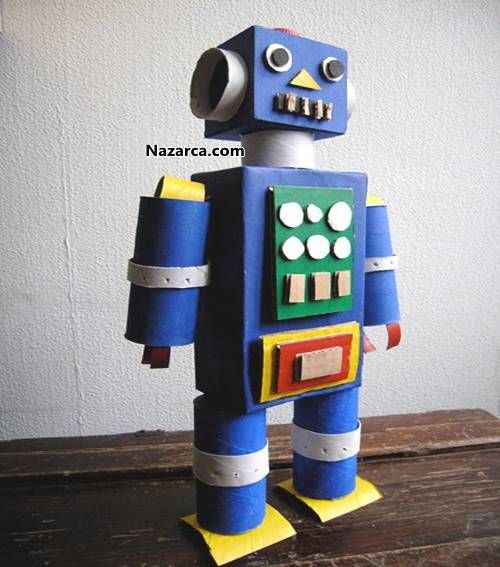 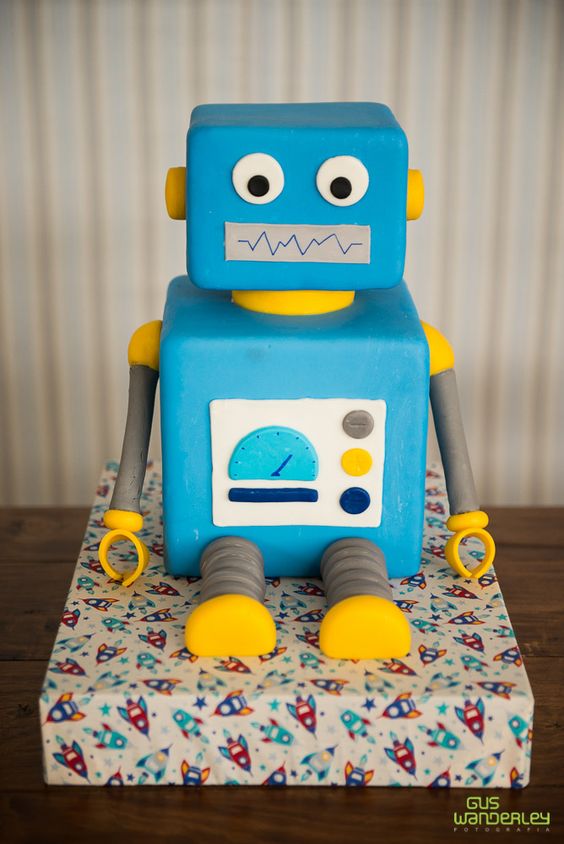 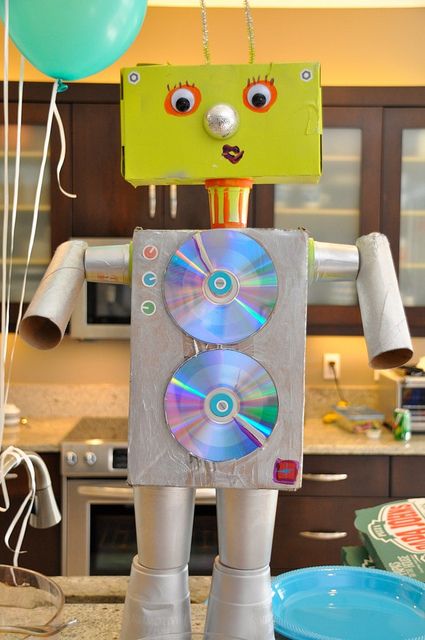 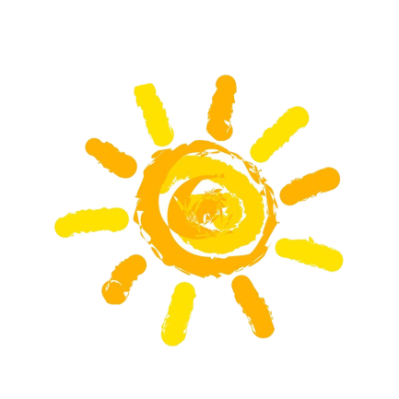 Các sản phẩm tham khảo
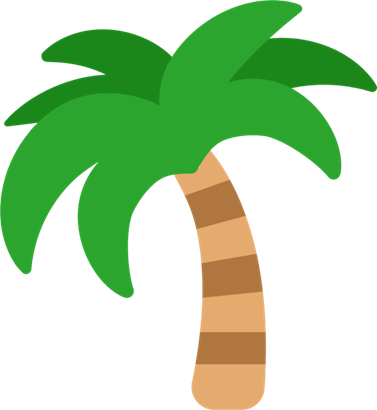 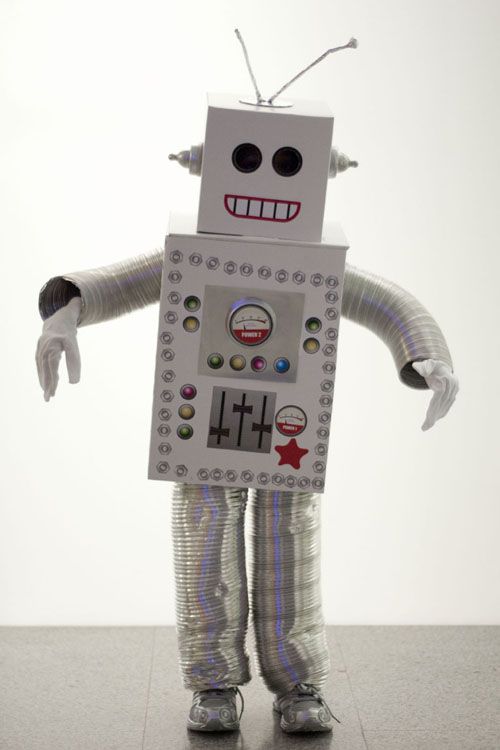 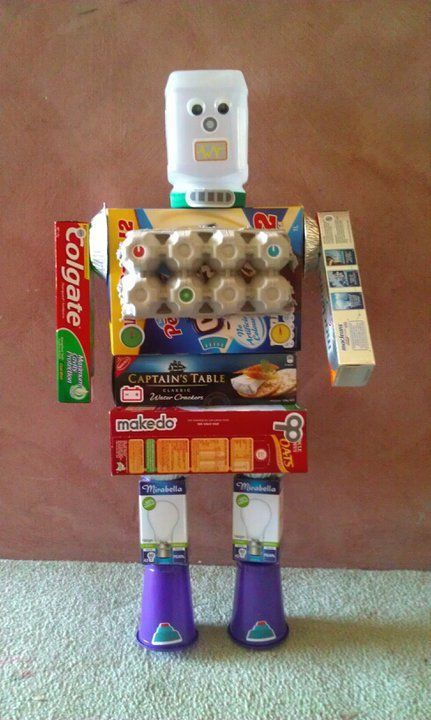 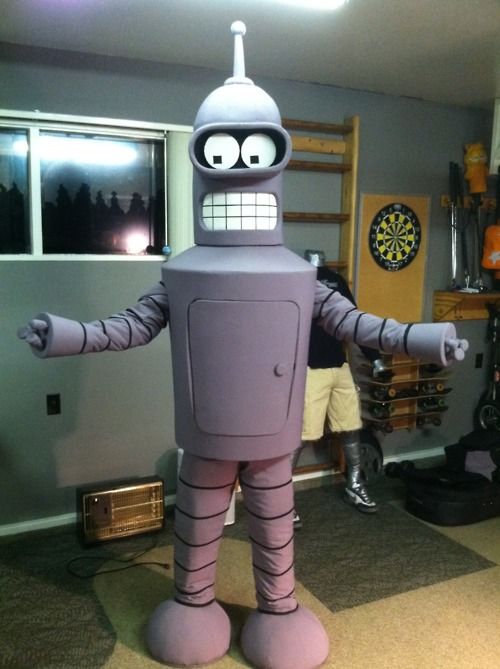 Hoạt động 3: Luyện tập - sáng tạo
- Yêu cầu học sinh thực hành cá nhân/ nhóm
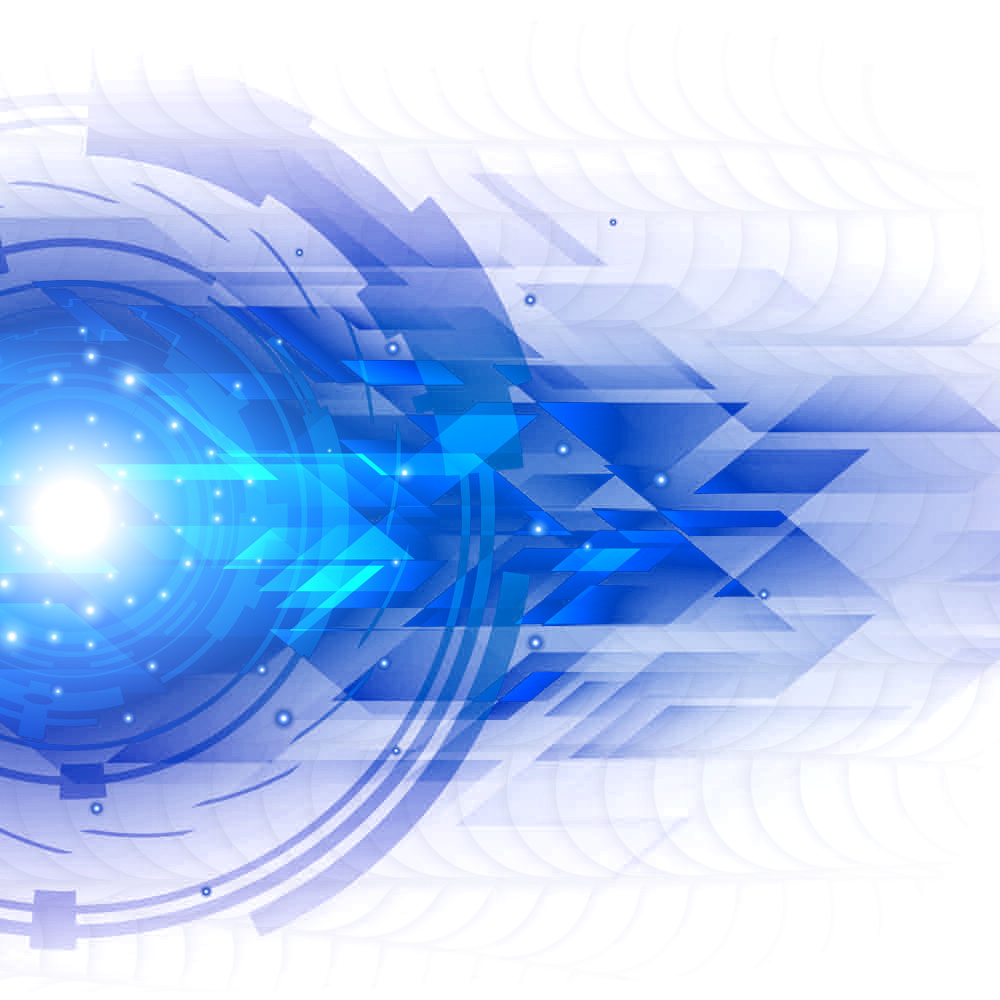 - Tạo hình rô- bốt yêu thích
Hoạt động 4 : Phân tích đánh giá
- Trưng bày sản phẩm và chia sẻ
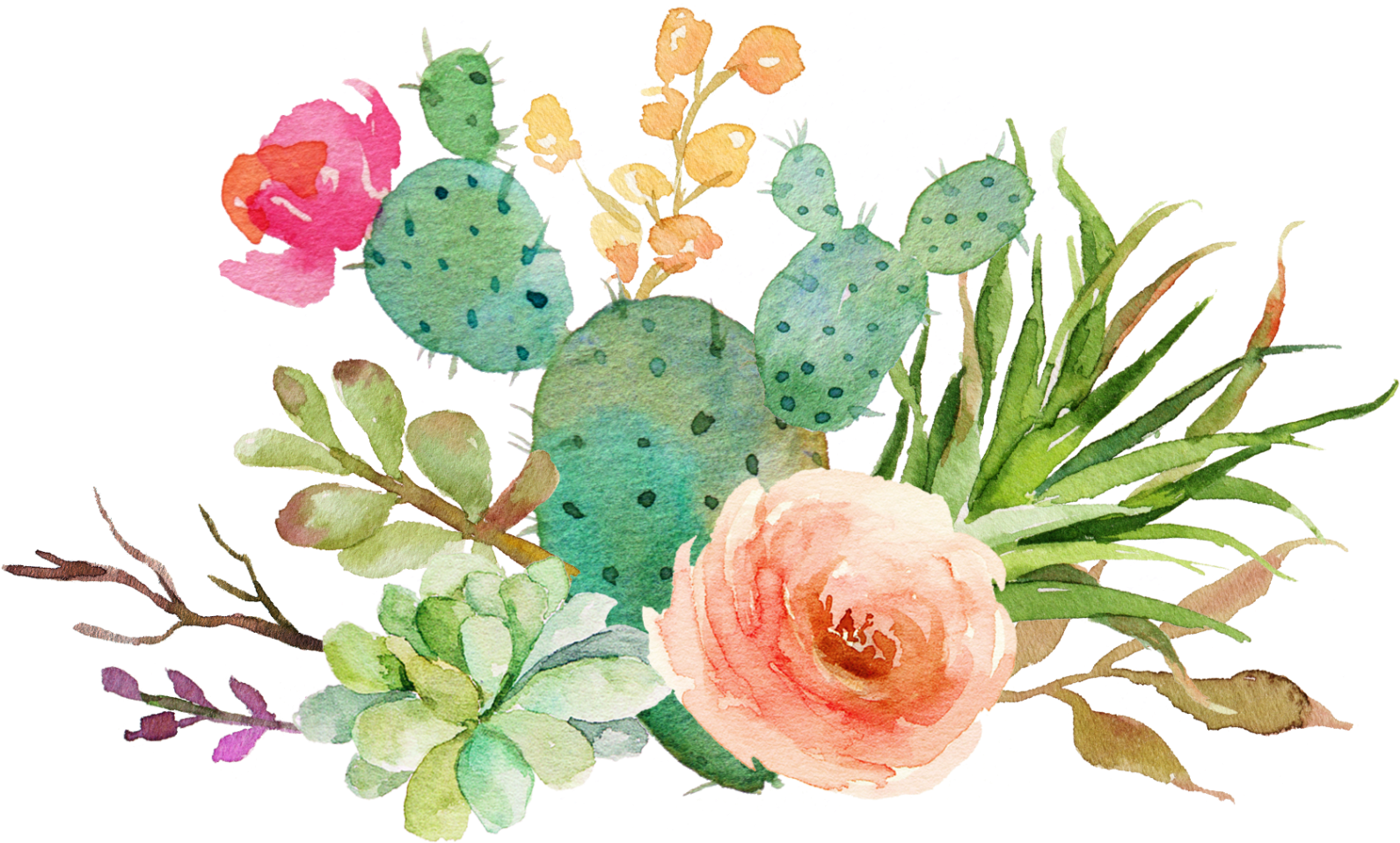 Hoạt động 5 : Vận dụng – phát triển
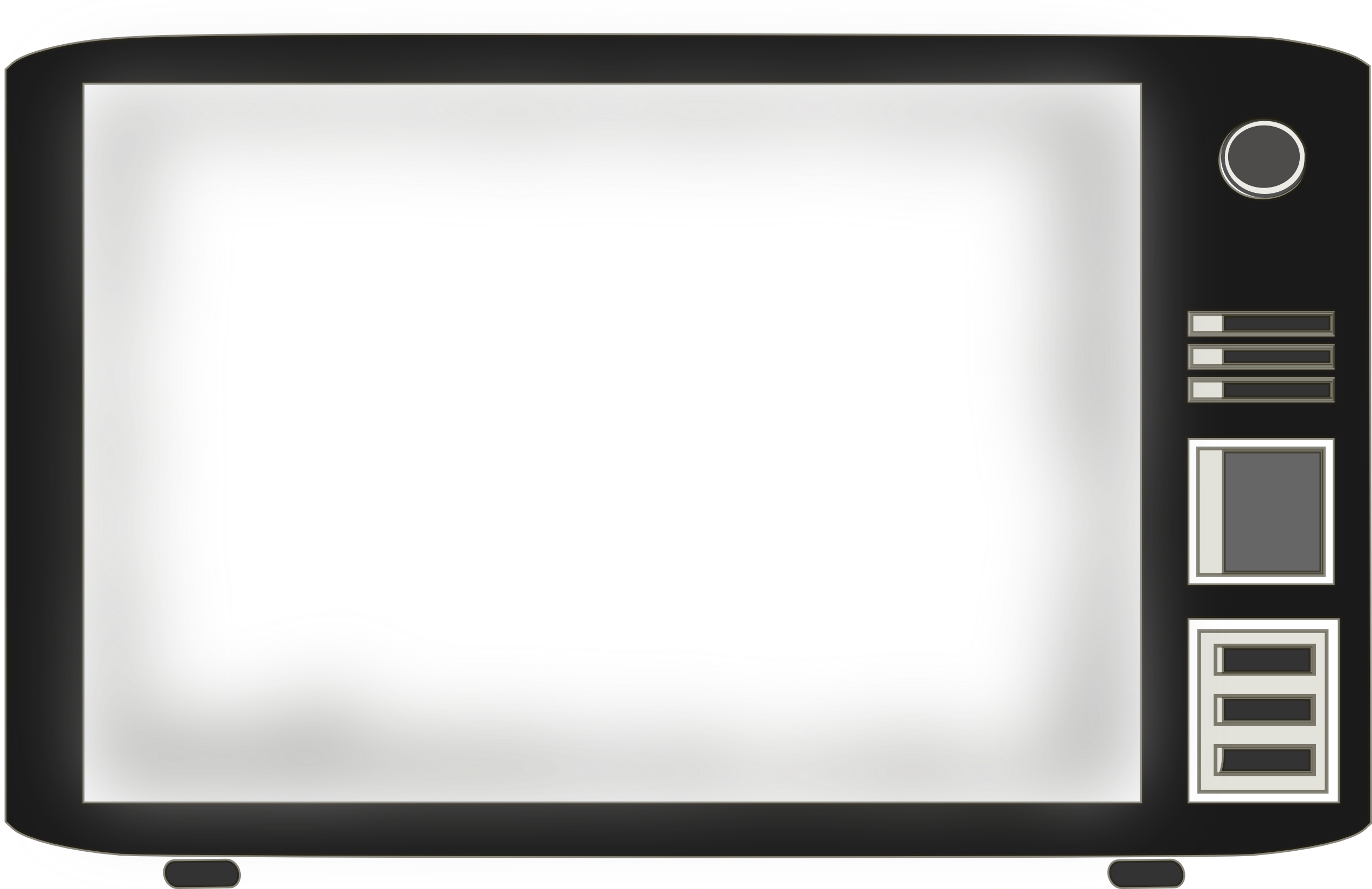 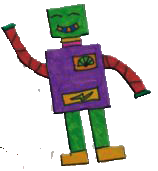 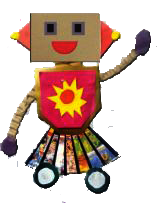 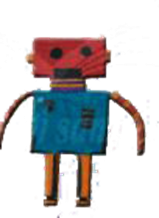 Kể về gia đình rô- bốt
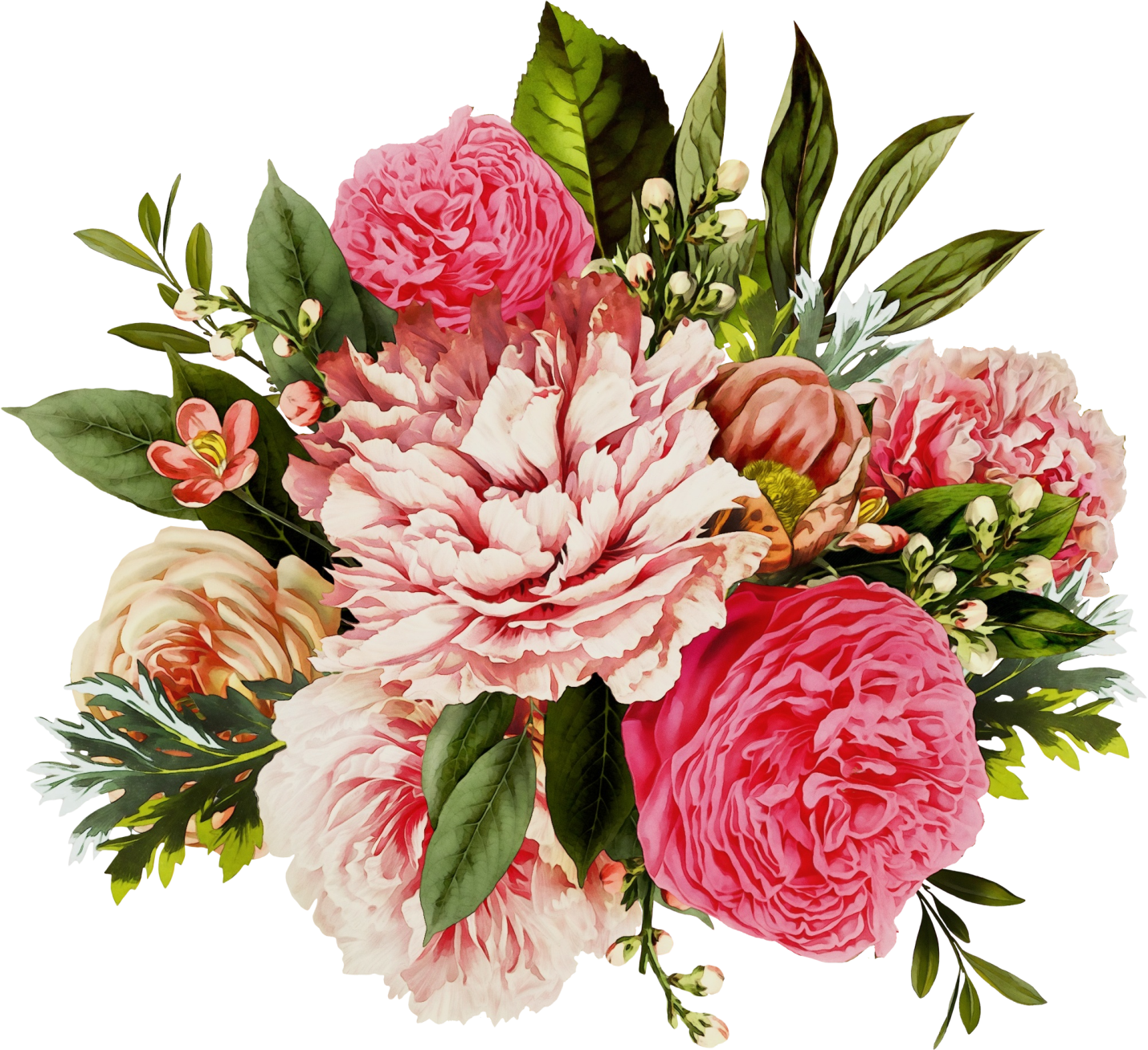 Tổng
kết 
BÀI
học
Chúc quý thầy cô và gia đình
    luôn mạnh khỏe gia đình hạnh phúc 
 chúc các bạn HS chăm ngoan học giỏi
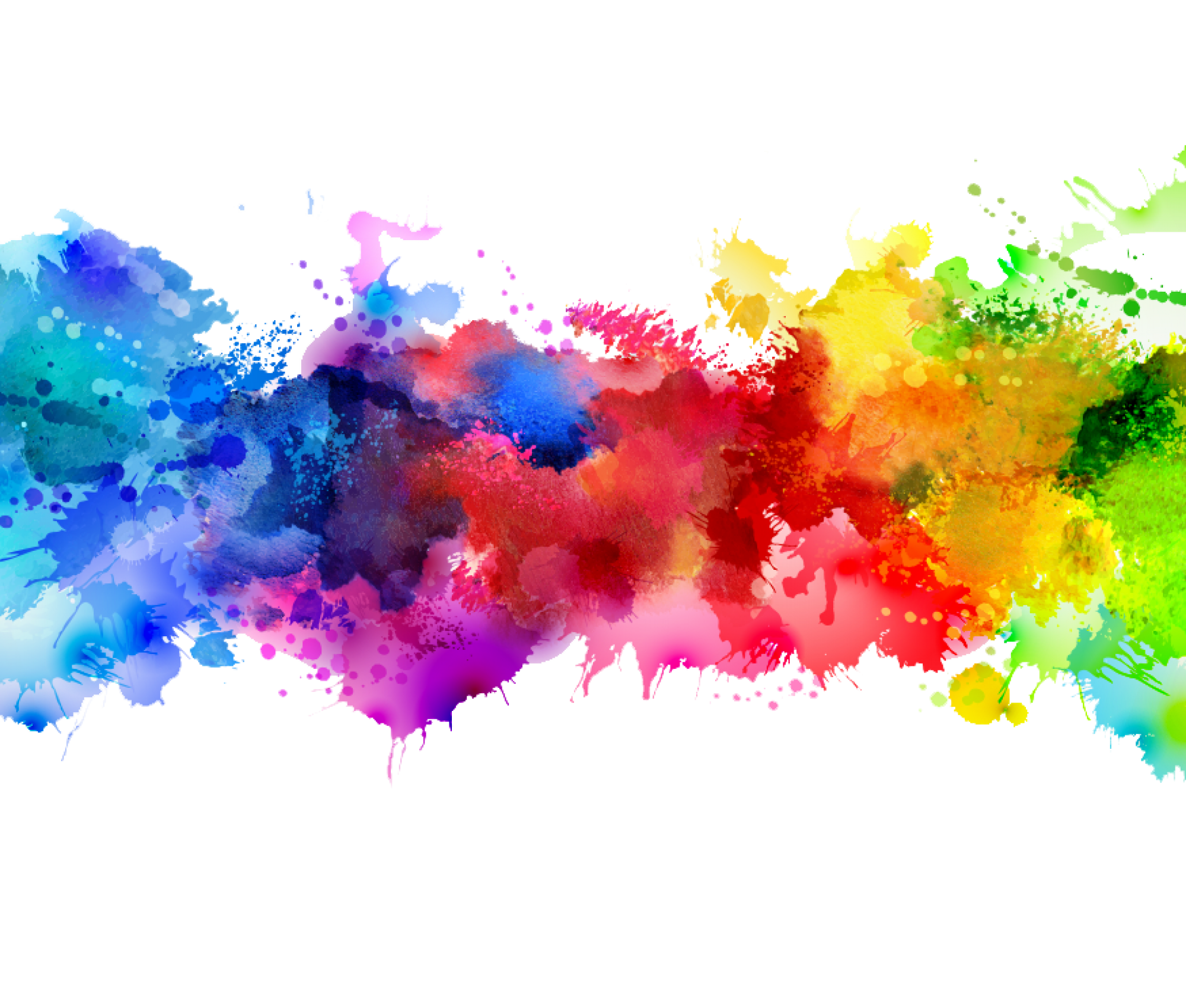